«удвоенная буква согласного на стыке приставки и корня»
Урок открытия нового знания.
Урок русского языка в 3 классе.
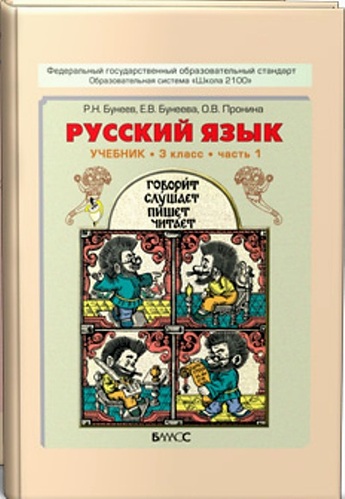 Автор: Корчагина Ольга Даниловна,
учитель начальных классов
МОУ УСОШ № 2 им. Сергея Ступакова
г.Удомля Тверской обл.
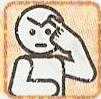 Вспоминаем то, что знаем
Разгадайте загадки.
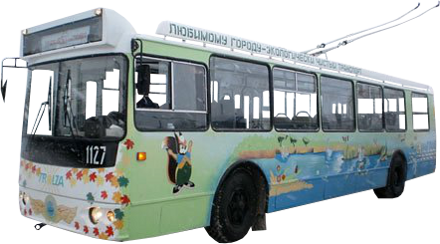 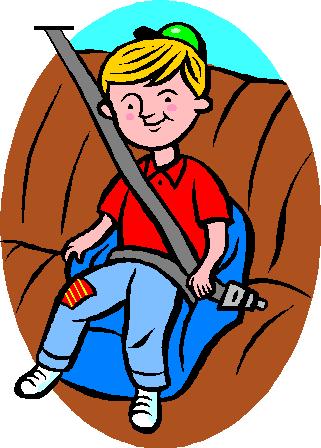 Он с усами, словно жук, 
Пассажирам лучший друг. 
Коль над ним есть провода, 
Отвезёт вас хоть куда.
В самолёте он летает, Ездит в поезде, в трамвае. Чтобы быть им много лет, Нужен не один билет!
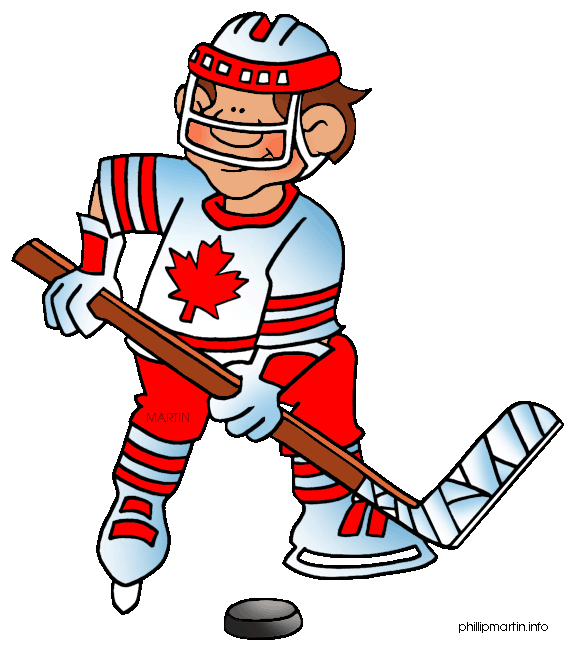 троллейбус
На ледяной площадке крик, К воротам рвётся ученик. Кричат все: "Шайба! Клюшка! Бей!" Весёлая игра ...
хоккей
пассажир
ЧИСТОПИСАНИЕ
лл   кк  сс  …
пассажир
хоккей
троллейбус
Составить предложение с любым из слов.
Запишите его.
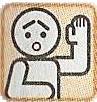 Определяем основной вопрос урока
писал
краска
сказать
кинуть
клад
рас-
Образовать новые слова с помощью приставки.
Запишите их.
расписал
раскраска
рассказать
раскинуть
расклад
1. Что общего в этих словах?
2. Выделите корень.
3. Найдите лишнее слово.
4. Почему?
5. В какой части слова удвоенная буква согласного? 
6. Выделите эти части слова.
Тема: «Почему появляется удвоенная буква согласного на стыке приставки и корня»
ФИЗМИНУТКА
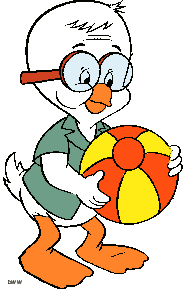 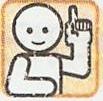 Решаем проблему, открываем новые знания
Удвоенная буква согласного пишется на стыке приставки и корня в тех словах, где приставка оканчивается, а корень начинается одним и тем же согласным звуком.
Например:                     рассказ,    оттенок.
Работа по учебнику
с.128   № 158
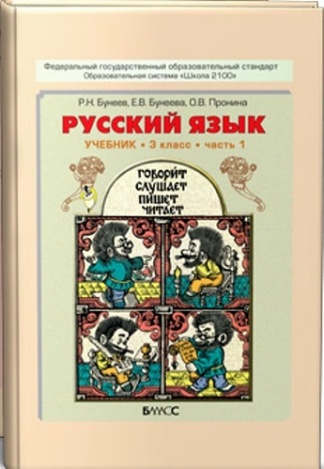 Что значит на стыке?
Как обозначается это орфограмма?
Работа в парах
Разбить слова на два столбика
Перрон, аллея,  расследование, рассвистелся, классный, гамма, ввоз, поддержка.
Обозначьте орфограмму графически
Проверим
расследование
рассвистелся
ввоз
поддержка
перрон
аллея
классный
гамма
Спасибо за работу!
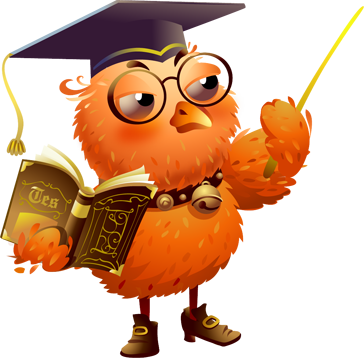 Из личного архива.

Образовательная система «Школы 2100» http://school2100.com/pedagogam/lessons/beginners-subject.php?SECTION_ID=1974 
троллейбус_4.png - Просмотр картинки - Хостинг картинок и изображений 
Resident Resources Archives - Chiefs' Blog - Pediatrics House Staff - Stanford University School of Medicine
Clipart Of Hockey